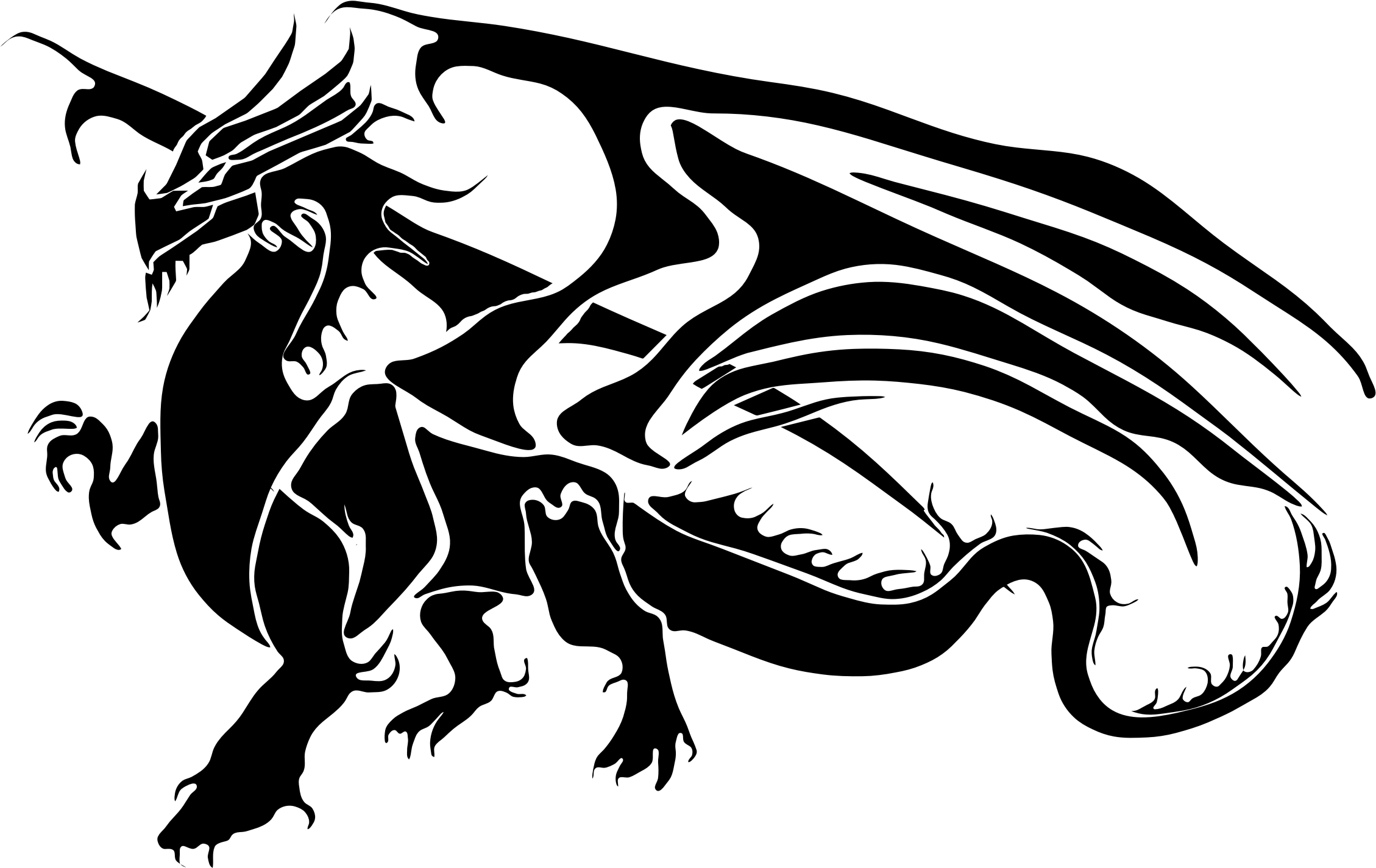 The Dragon slayer
Once upon a time
Once upon a time there was a dragon slayer who slayed many dragons but then………
You see a ginormous  dragon
Call backup 
Fight it of alone
You have a chance to ride it 
Ride it 
Get of